Во имя добра и милосердия.
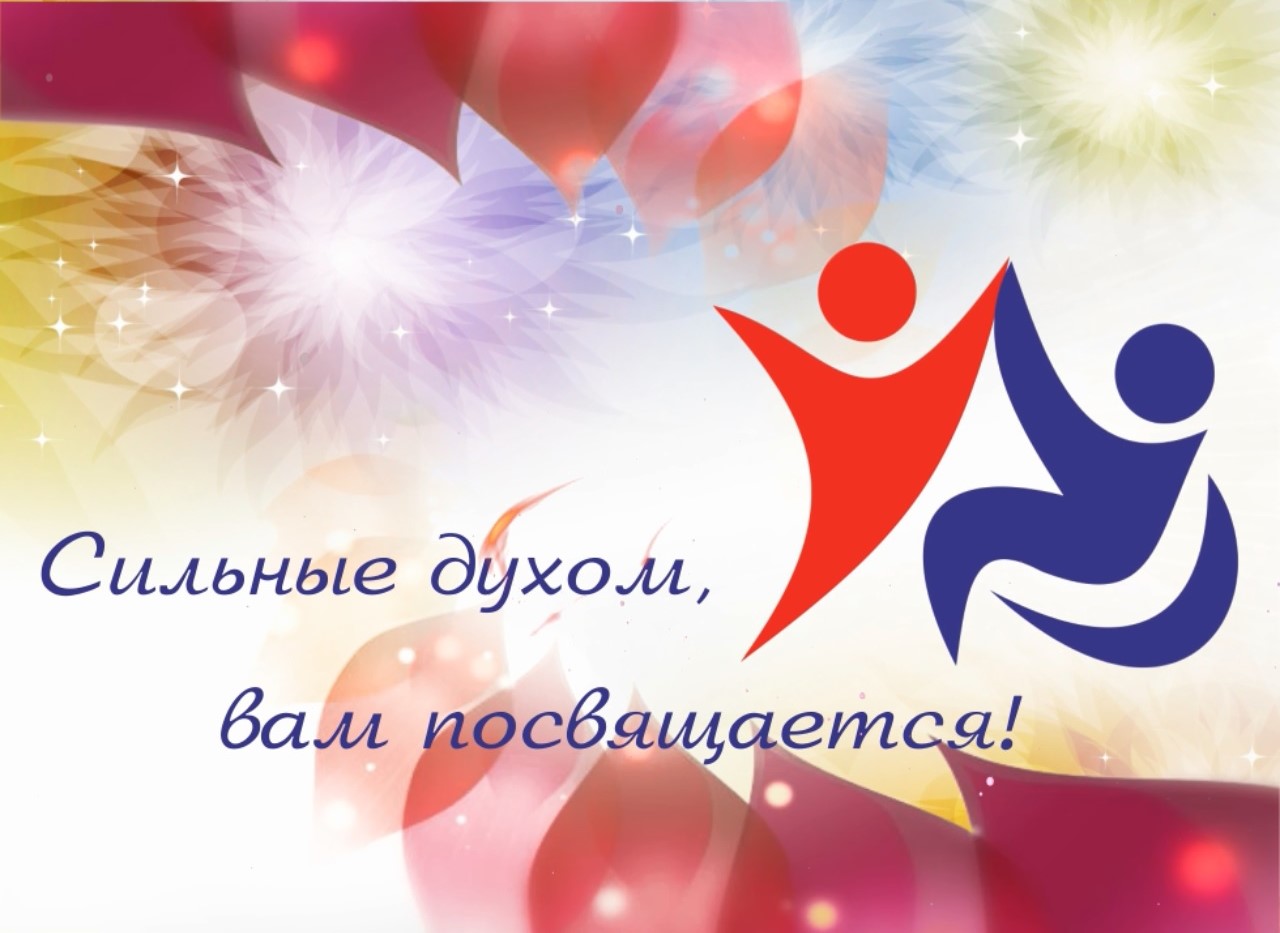 Пусть же сердце распахнуто настежь,И привета полно и добра…Верим в добрых сердец бессмертие,В солнце мира и тишины.Милосердие! Милосердие!Это слово сильнее беды.
«Всем детям должна быть обеспечена возможность определить себя как личность и реализовать свои возможности, в безопасных и благоприятных условиях……."
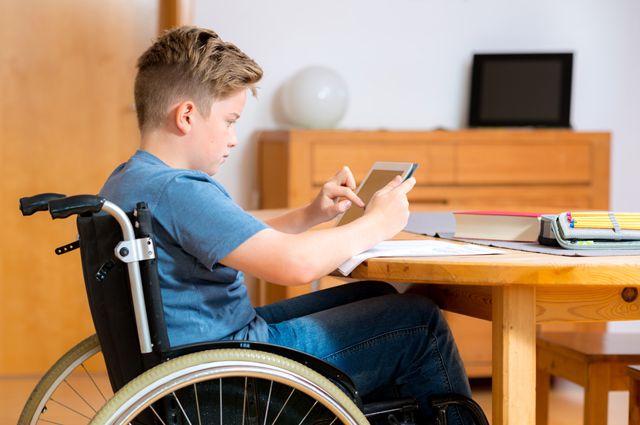 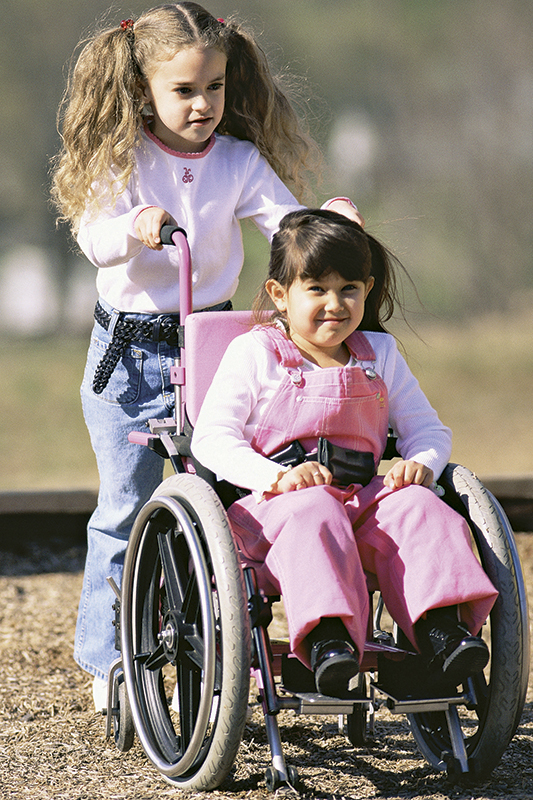 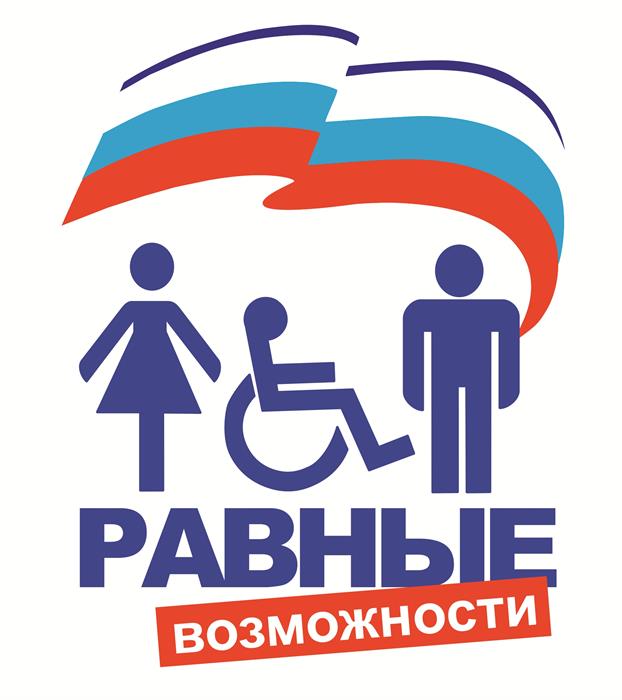 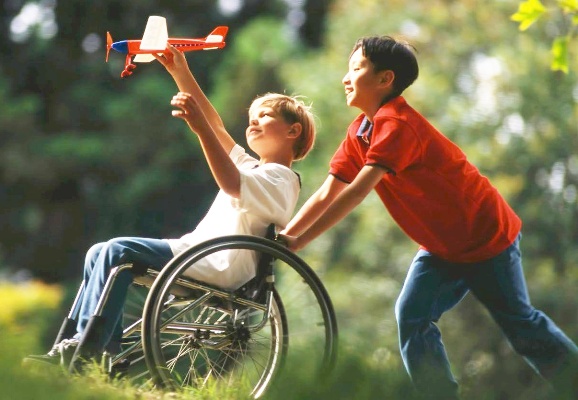 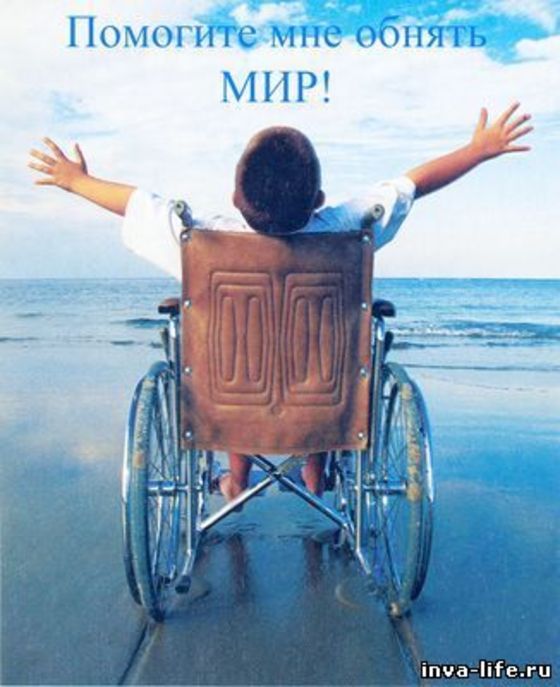 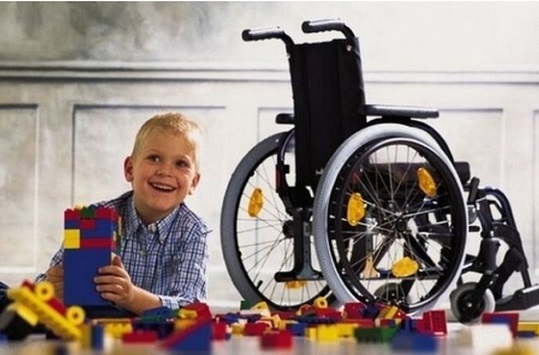 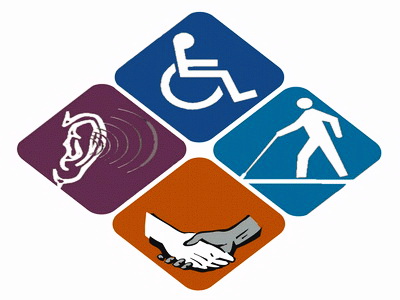 В  Декларации прав ребенка:
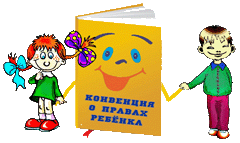 Ребенок имеет право:
на семью;
на заботу и защиту со стороны государства, если нет временной или постоянной защиты со стороны родителей;
посещать школу и учиться; 
на равенство в правах;
свободно выражать свои мысли; 
на собственное мнение;
на имя и гражданство;
на получение информации;
на защиту от насилия и жестокого обращения;
на медицинское обслуживание;
на отдых и досуг;
на дополнительную помощь со стороны государства,
   если есть особые потребности (например, 
   у детей с ограниченными возможностями) .
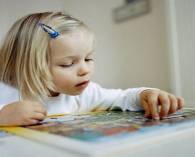 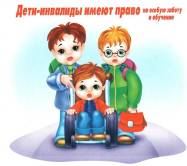 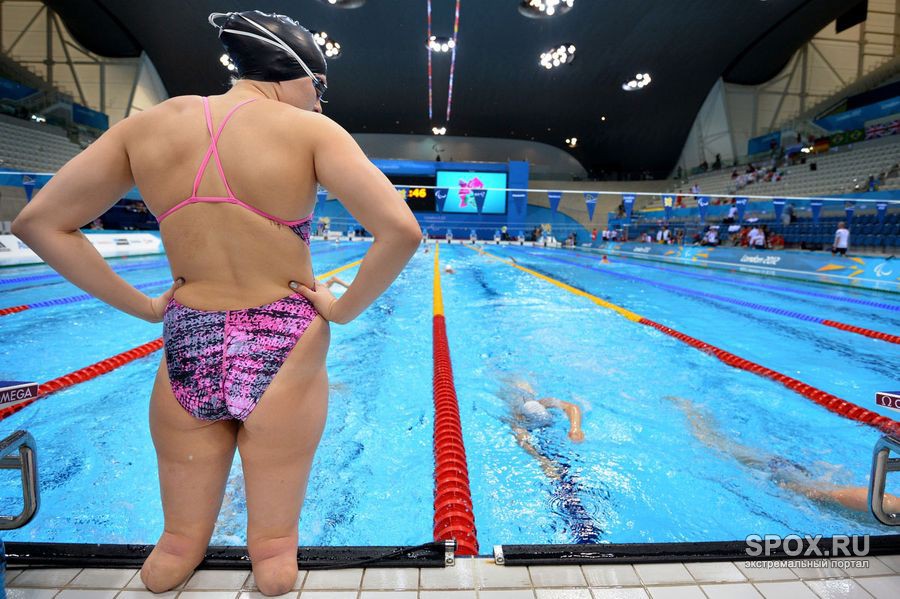 Маленькую обитательницу иркутского приюта Таню Кириллову, родившуюся без малых берцовых костей и костей стопы, в возрасте 13 месяцев усыновила американская семья. Так появилась Джессика Лонг – знаменитая пловчиха, обладательница 12 золотых параолимпийских медалей и рекордсменка мира среди спортсменов без ног.
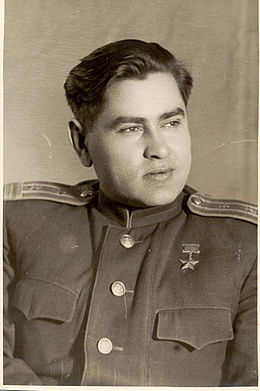 Летчик Алексей Маресьев, по истории которого была написана «Повесть о настоящем человеке», всю жизнь был очень активен и боролся за права инвалидов. Он один из немногих, кто прошел медкомиссию после ампутации и стал летать с протезами. После войны Маресьев очень много ездил, стал почетным гражданином многих городов. Он стал живым доказательством того, что обстоятельства можно преодолеть.
Они другие?
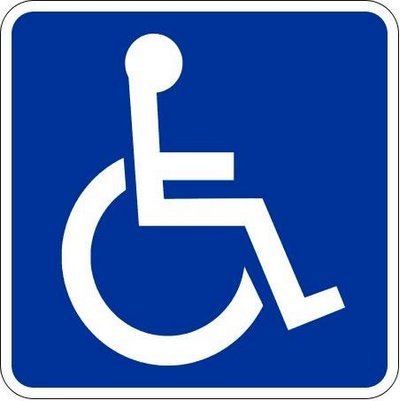 Какие они?
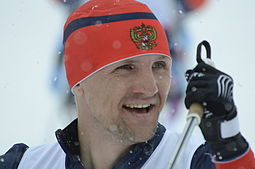 В 2006 году Роман Петушков попал в автокатастрофу: его сбила грузовая фура, после чего ему ампутировали обе ноги. Вернуться к активной жизни помог спорт, которым Роман начал заниматься в Дмитрове с сентября того же года. Уже в следующем году Петушков выступал за сборную России на Кубке мира 2007 года.                             В 2010 году на Зимних Параолимпийских играх в Ванкувере Роман Петушков выиграл две медали (серебряную и бронзовую). Но подлинным триумфом для него стали Зимние Параолимпийские игры в Сочи (2014 год), когда он завоевал 3 золотые медали в биатлоне и 3 — на лыжных гонках, став первым в истории шестикратным параолимпийским чемпионом.
Что мы можем сделать, чтобы мир стал лучше?
Главное, необходимо помнить: инвалидом, к сожалению,                          может стать каждый!
Человек с ограниченными возможностями– такой же человек, как и все, только жить ему гораздо труднее, чем человеку здоровому!
Лишь доброта и участие спасут мир!!!
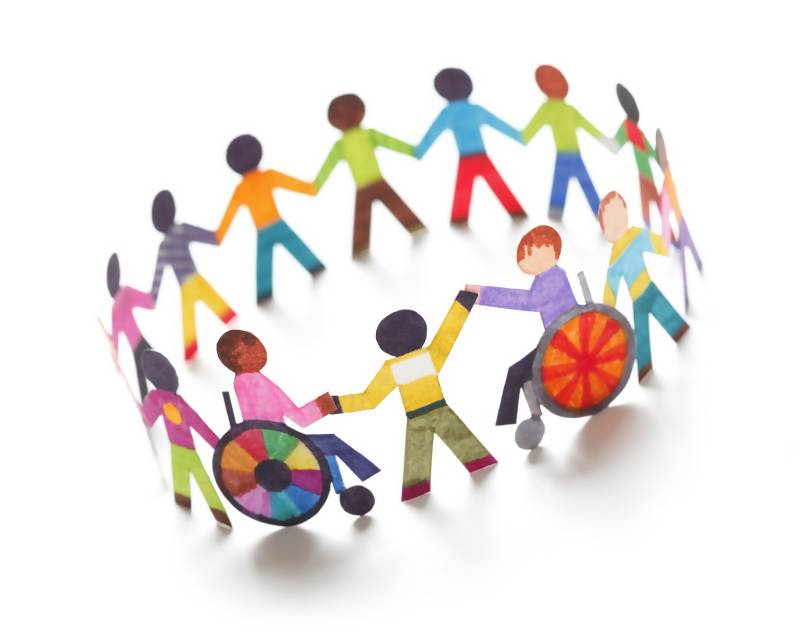 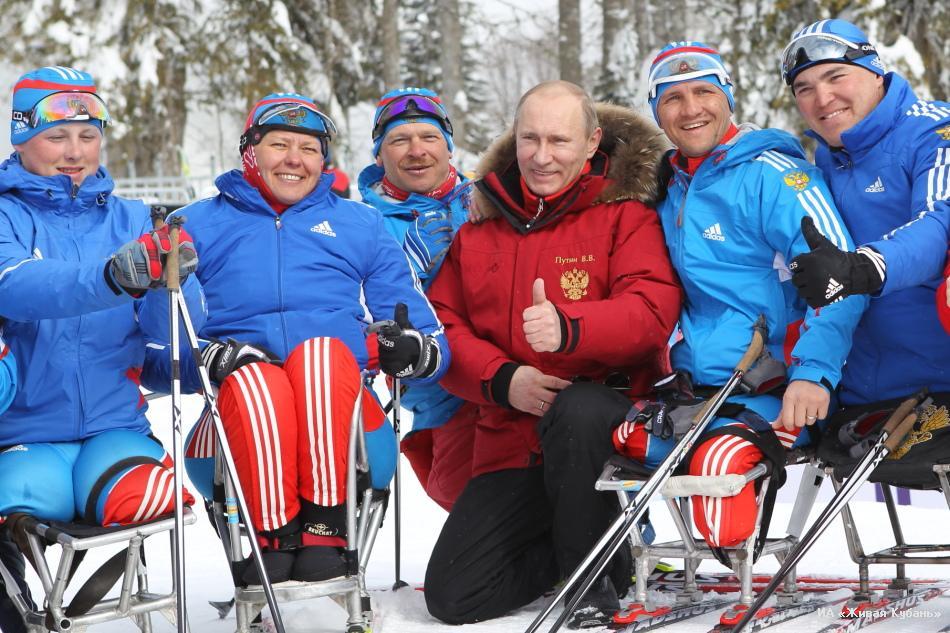 Вместе мы сможем больше!
Смотри на меня как на равного !
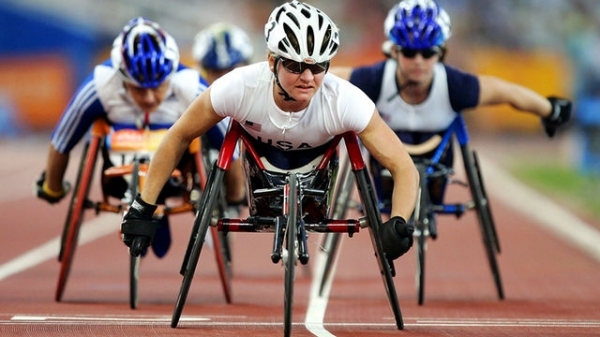 Что мы можем сделать, чтобы мир стал лучше?

Главное, необходимо помнить: инвалидом к сожалению, может стать каждый!
Он такой же человек, как и все, только ему гораздо труднее, чем человеку здоровому!
Лишь доброта и участие спасут мир!!!
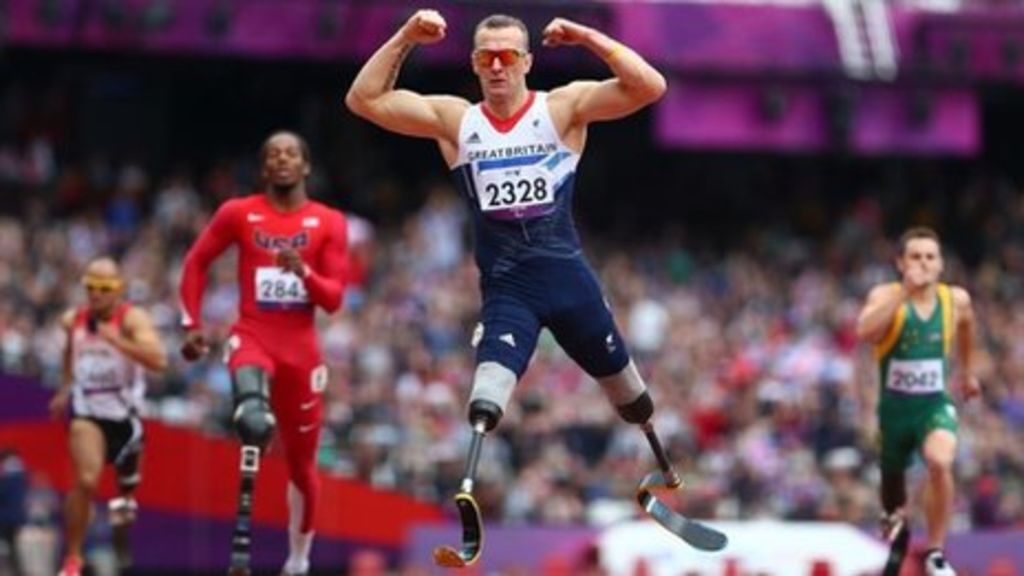 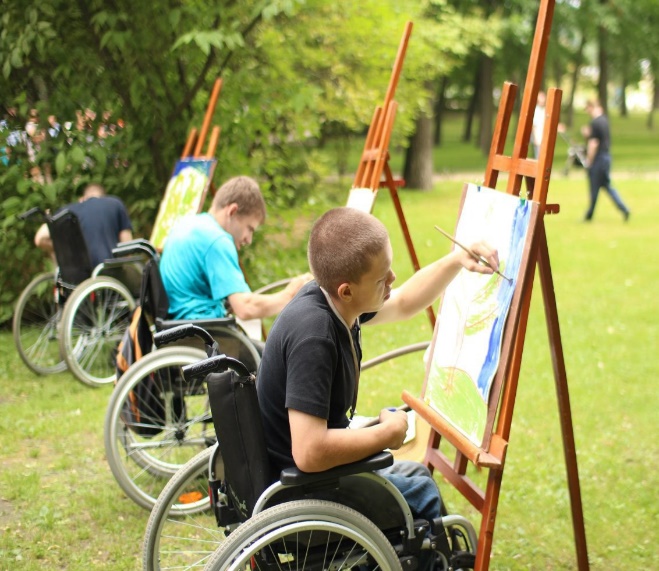 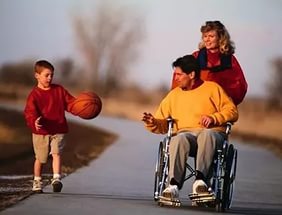 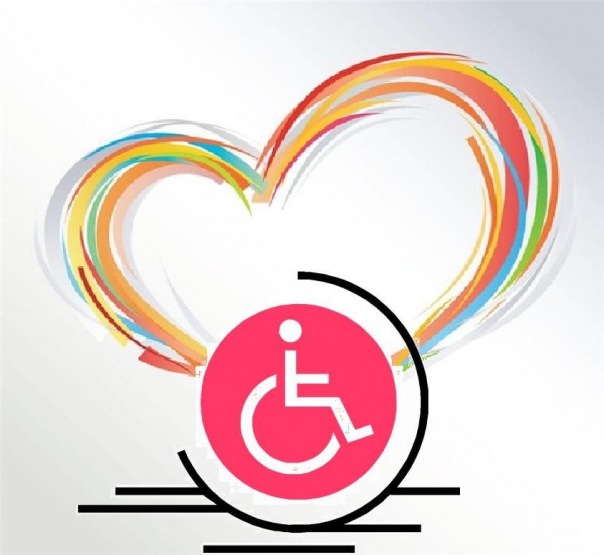